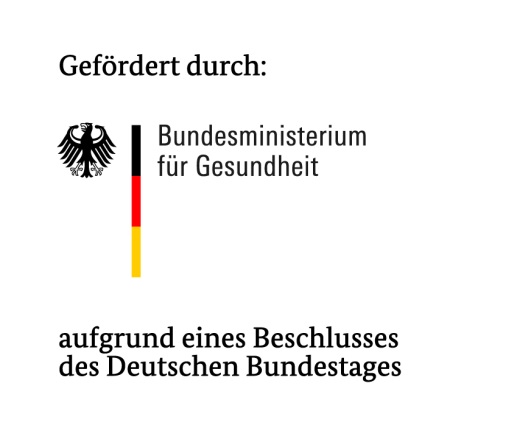 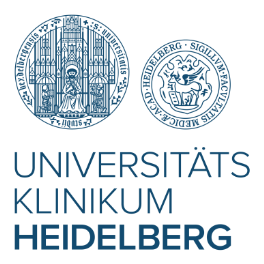 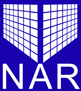 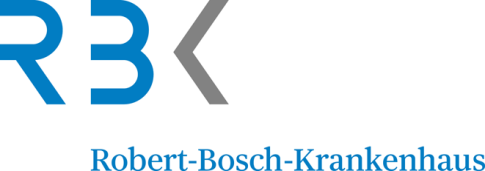 Epidemiologie und Prävention hitzebedingter Gesundheitsschäden älterer Menschen – Handlungsmöglichkeiten für Hausärzte
Fortbildungsfolien basierend auf: 
A. Herrmann (1), W. E. Haefeli (2), U. Lindemann (3), K. Rapp (3), P. Roigk (3), C. Becker (3), Epidemiologie und Prävention hitzebedingter Gesundheitsschäden älterer Menschen, Zeitschrift für Gerontologie und Geriatrie 2019; 52: 487-502
1 Heidelberger Institut für Global Health, Universitätsklinikum Heidelberg und Netzwerk Alternsforschung Heidelberg (NAR)
2 Abteilung Klinische Pharmakologie und Pharmakoepidemiologie, Medizinische Klinik, Universitätsklinikum Heidelberg
3 Abteilung für Geriatrie und Klinik für Geriatrische Rehabilitation, Robert-Bosch-Krankenhaus, Stuttgart
Übersicht
Hitzebedingte Gesundheitsschäden und Risikofaktoren
Allgemeiner Zusammenhang zwischen Hitze und Mortalität
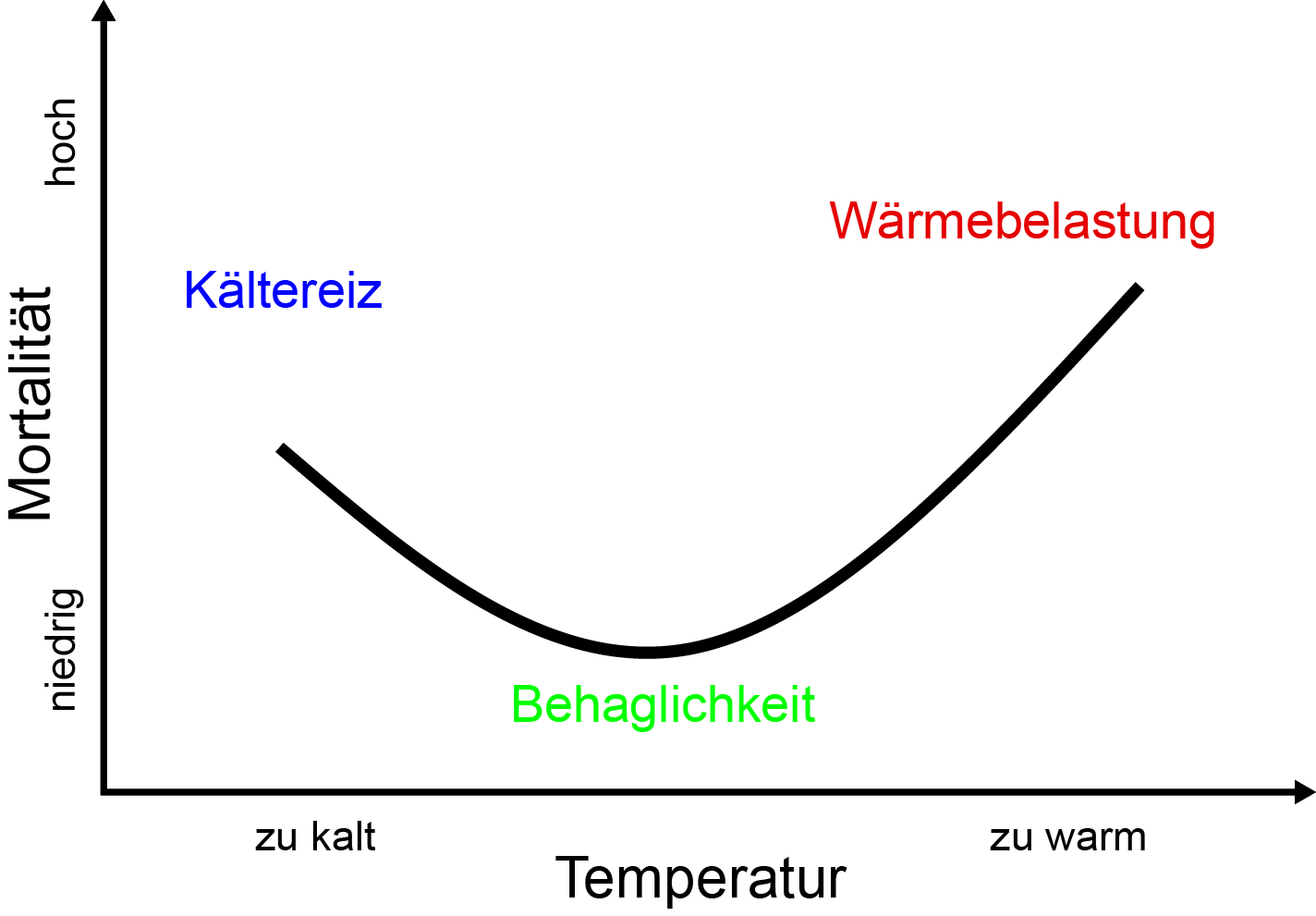 Abbildung von Endlicher W. In: Guy P. Brasseur, Daniela Jacob, Susanne Schuck-Zöller (Hrgs) (2016): Klimawandel in Deutschland. Entwicklung, Folgen, Risiken und Perspektiven. ca. 350 S., über 100 Abb., Berlin Heidelberg. DOI 10.1007/978-3-662-50397-3
Anzahl der hitzebedingten Todesfälle in Deutschland 2001-2015 (Übersterblichkeit)
Modifiziert nach An der Heiden et al. 2019, signifikante Ergebnisse orange
Wichtige Fakten:
50.000-70.000 hitzebedingte Todesfälle im „Jahrhundert-Sommer 2003“ in Europa (in Deutschland: 2003 ca. 7600, 2015 ca. 6100)
Anzahl, Dauer und Intensität der Hitzewellen steigt vor dem Hintergrund des Klimawandels in Deutschland stark an.
Ältere, pflegebedürftige Menschen gehören zu den am häufigsten betroffenen Personen -> demographischer Wandel erhöht Anzahl der gefährdeten Personen.
Übersterblichkeit kann durch die Vorverlagerung des Todeszeitpunktes (Harvesting-Effekt) nur teilweise erklärt werden (etwa 15 % in starken Hitzewellen).
Mortalität und Morbidität
Menschen mit erhöhtem Risiko für hitzebedingte Gesundheitsschäden
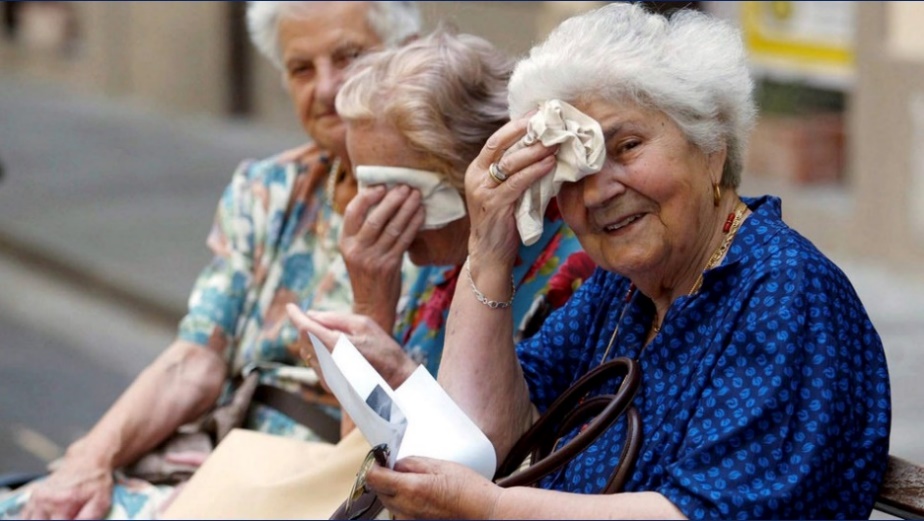 Welche älteren Menschen sind besonders gefährdet?
Warum sind ältere Menschen besonders gefährdet?
Physiologische Veränderungen
Gehäufte Vorerkrankungen
Koronare Herzerkrankung
Herzschwäche
Nierenerkrankungen
Diabetes mellitus
Chronische Lungenerkrankungen
Dementielle Syndrome
Parkinson
Wärmeregulation und/oder Anpassung des Verhaltens erschwert
Deutlich verminderte Hautdurchblutung
Eingeschränkte Gefäßregulation zur Umverteilung von Blutvolumen
Verminderte Schweißproduktion 
Wärmabgabe über die Haut erschwert.
Risikofaktor Vorerkrankungen
Anpassung zur Senkung der Vulnerabilität
Hitzeaktionspläne und Handlungsmöglichkeiten
Hitzeaktionspläne
Hitzeaktionspläne haben das Ziel mit koordinierten Maßnahmen auf allen Ebenen (von der Stadtplanung bis hin zur Beratung durch den behandelnden Arzt) Gesundheitsschäden in Hitzewellen zu vermeiden. 

„Ein Großteil der hitzebedingten Gesundheitsschäden ist vermeidbar, wenn Gesundheits- und Sozialsysteme sowie die öffentliche Infrastruktur vorbereitet sind.“

(Quelle: Empfehlungen zu Hitzeaktionsplänen der WHO Europa 2008)
Wichtige Akteure in Hitzeaktionsplänen
Quelle: Bund/Länder Ad-hoc Arbeitsgruppe (2017). Handlungsempfehlungen für die Erstellung von Hitzeaktionsplanen zum Schutz der menschlichen Gesundheit. Bundesgesundheitsblatt doi:10.1007/s00103-017-2554-5
Die 8 Kernelement von Hitzeaktionsplänen und die Rolle von med. Personal (MP)
Vergleiche: Bund/Länder Ad-hoc Arbeitsgruppe (2017). Handlungsempfehlungen für die Erstellung von Hitzeaktionsplanen zum Schutz der menschlichen Gesundheit. Bundesgesundheitsblatt doi:10.1007/s00103-017-2554-5
Stand der Implementierung von Hitzeaktionsplänen
Die Rolle der Ärzte bei der Prävention hitzebedingter Gesundheitsschäden
Hausärzte und niedergelassenen Fachärzte als Akteure
Im ambulanten Bereich bietet sich der Hausarzt als koordinierende und initiierende Stelle an, da dem Hausarzt die informellen und formellen ambulanten Versorgungsstrukturen von Risikopatienten bekannt sind. 
Zudem stellen Hausärzte für besonders gefährdete, sozial isolierte Personen oft den einzigen Kontakt dar.
Handlungsfelder für Hausärzte und niedergelassenen Fachärzte
Quelle: Herrmann 2017
Handlungsfelder für Hausärzte und niedergelassenen Fachärzte
Quelle: Herrmann 2017
(1) Risiken und Präventionsstrategien kommunizieren
(1) Inhalte des Beratungsgesprächs
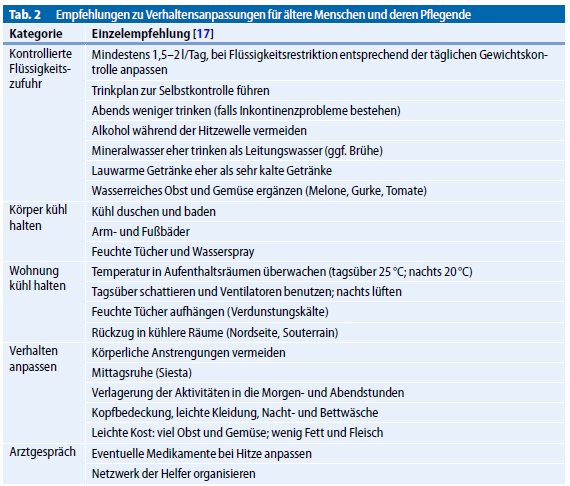 Oft vernachlässigt und wichtig für Ältere wg. verminderter körpereigener Wärme-regulation
(Herrmann et al. Zeitschrift für Gerontologie und Geriatrie 2019)
Handlungsfelder für Hausärzte und niedergelassenen Fachärzte
Quelle: Herrmann 2017
(2) Praxisabläufe anpassen
Handlungsfelder für Hausärzte und niedergelassenen Fachärzte
Quelle: Herrmann 2017
Einflussmöglichkeiten von Hitze auf Arzneimitteltherapie
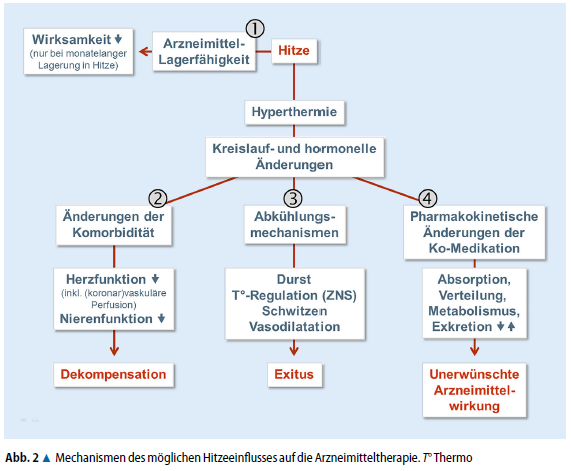 (Herrmann et al. Zeitschrift für Gerontologie und Geriatrie 2019)
Einflussmöglichkeit 1: Lagerungsfähigkeit
Einflussmöglichkeit 2: Dekompensation bestehender Krankheiten
Einflussmöglichkeit 3: Störung von körpereigenen Abkühlungsmechanismen
Viele psychotrope Substanzen sind risikoreich, insbesondere wenn sie anticholinerg oder sedierend wirken. Daher: Wachsame Begleitung von betroffenen Patienten.
Einflussmöglichkeit 4: Änderung der Pharmakokinetik
Zusammenfassung
Risikopatienten sollten während Hitzewellen bezüglich ihrer Medikation besonders sorgsam überwacht werden
Ziele: Ausscheidungsstörungen erkennen und kritische Arzneimittel ggf. rechtzeitig absetzen, pausieren oder in der Dosis reduzieren
Besonders kritische Substanzklassen sind 
Diuretika
Anticholinerge Stoffe 
Sedativa
Opioide
Beispielarzneistoffe – aktuelle Tabelle unter:https://dosing.de/Hitze/Medikamentenmanagement_bei_Hitzewellen.pdf
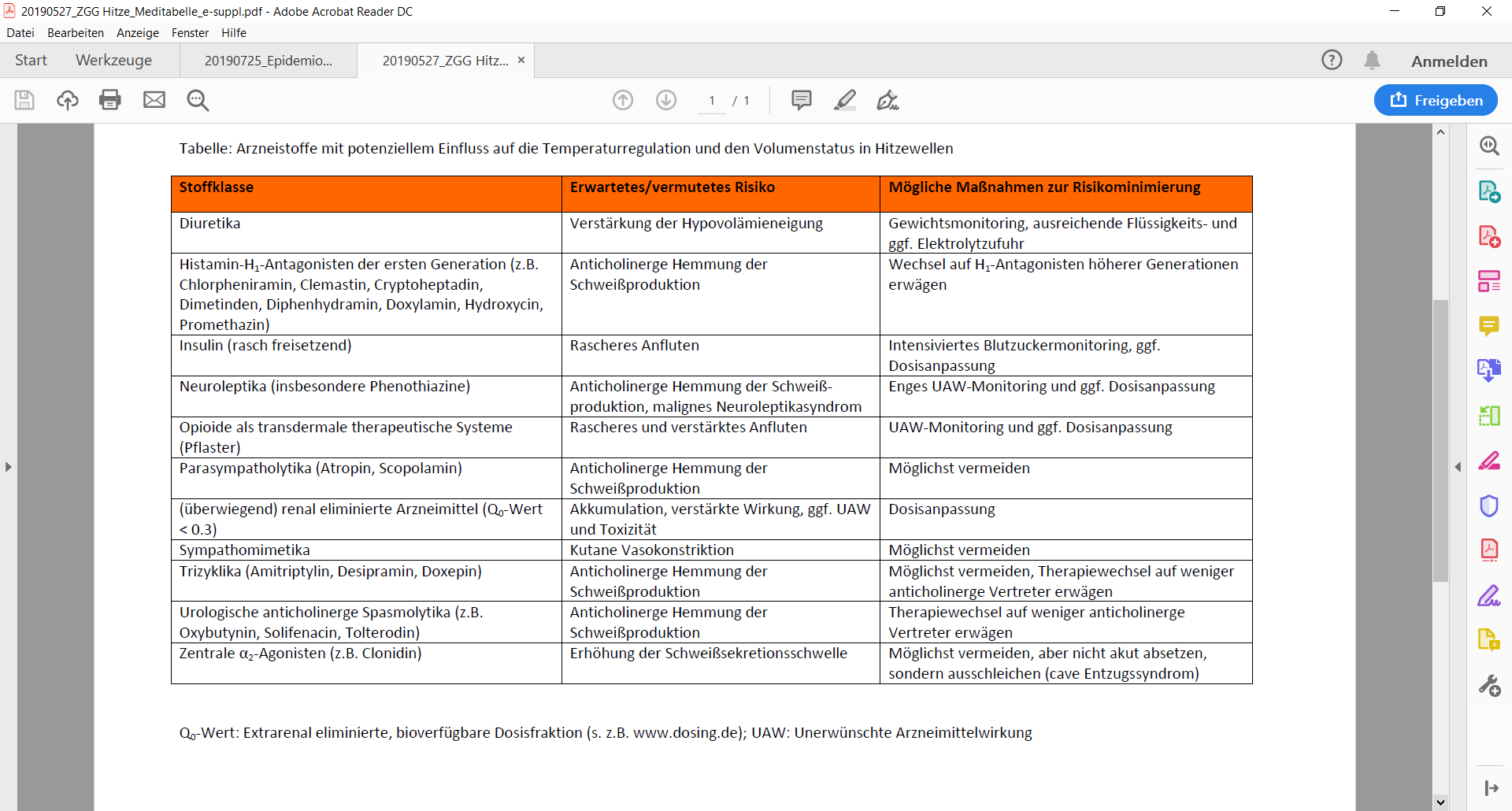 Handlungsfelder für Hausärzte und niedergelassenen Fachärzte
Quelle: Herrmann 2017
(4) Proaktiv mit Risikopatienten Kontakt aufnehmen
Fazit für die Praxis
Fazit 1: Risiken
Fazit 2: Hitzeaktionspläne
Fazit 3: Ärztliche              Handlungsmöglichkeiten
Fazit 4: Medikamenten-anpassung